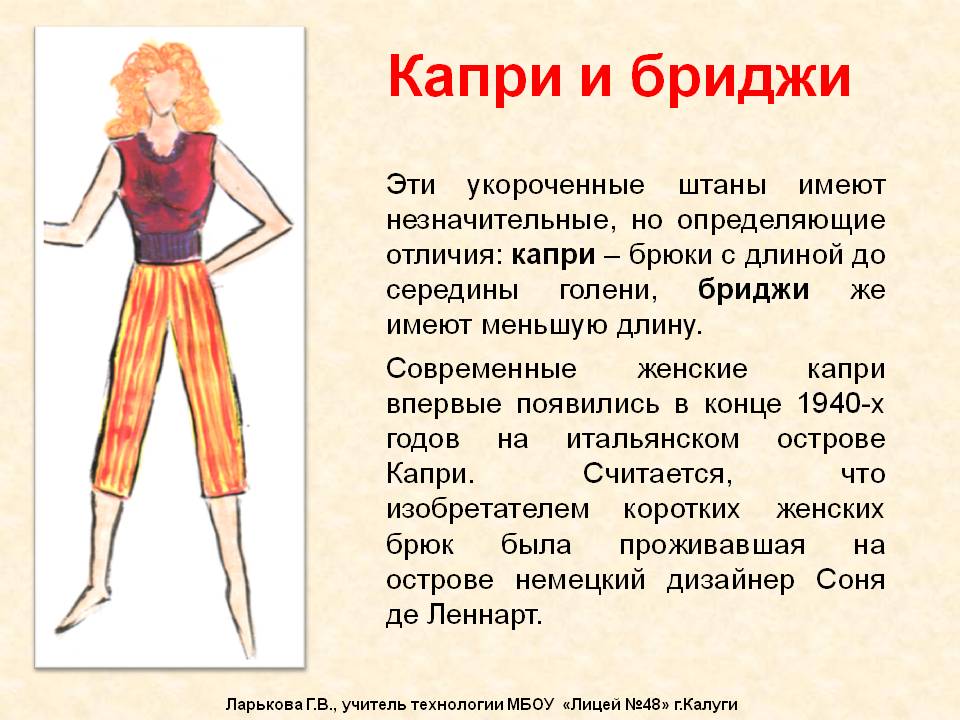 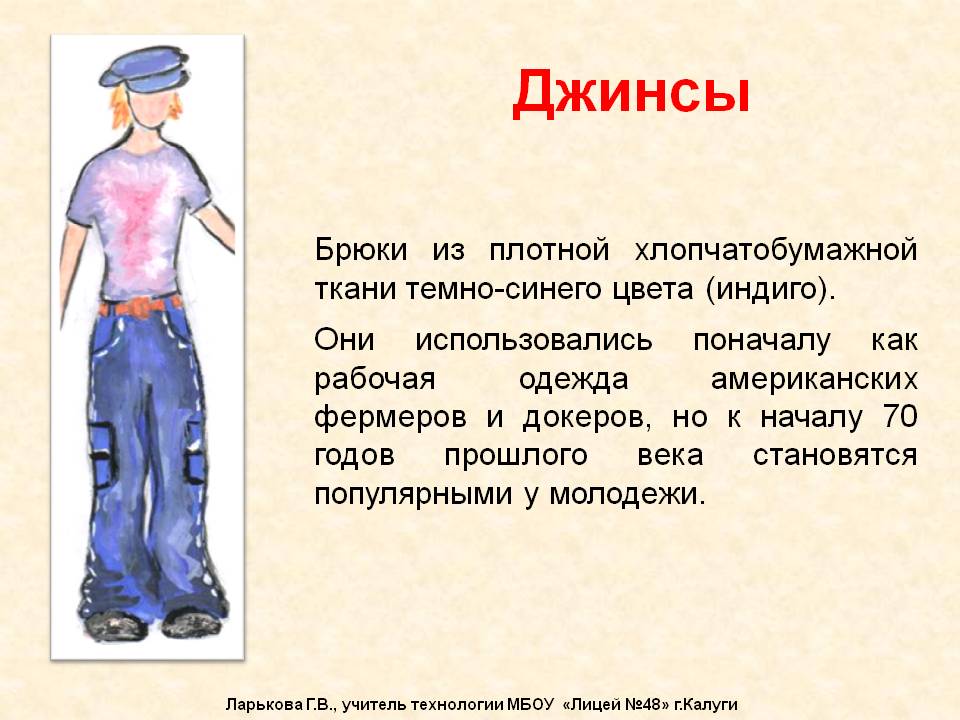 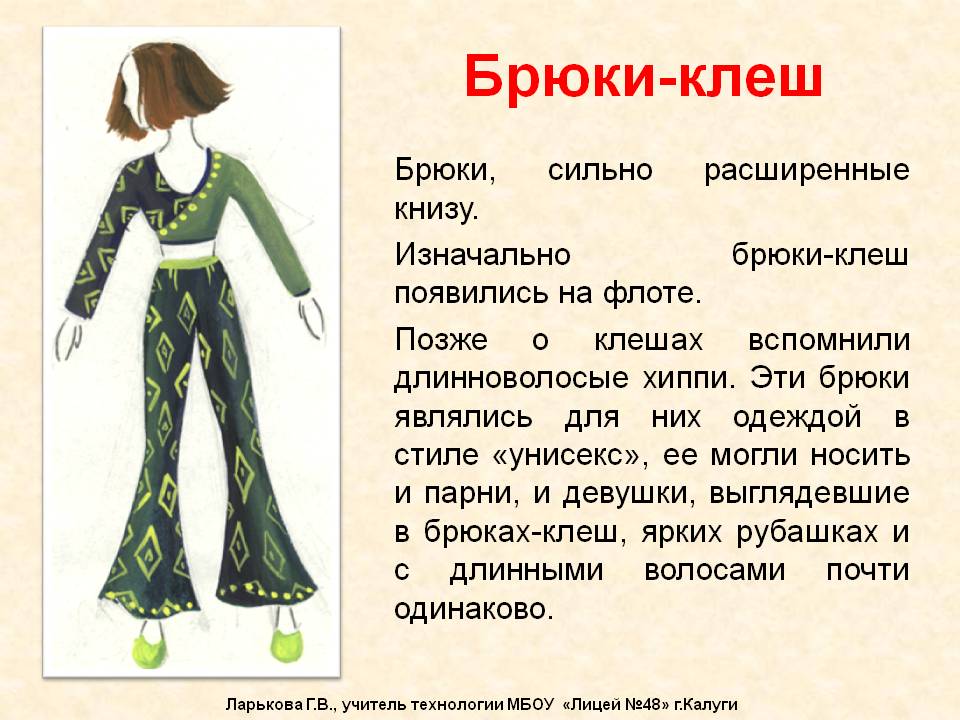 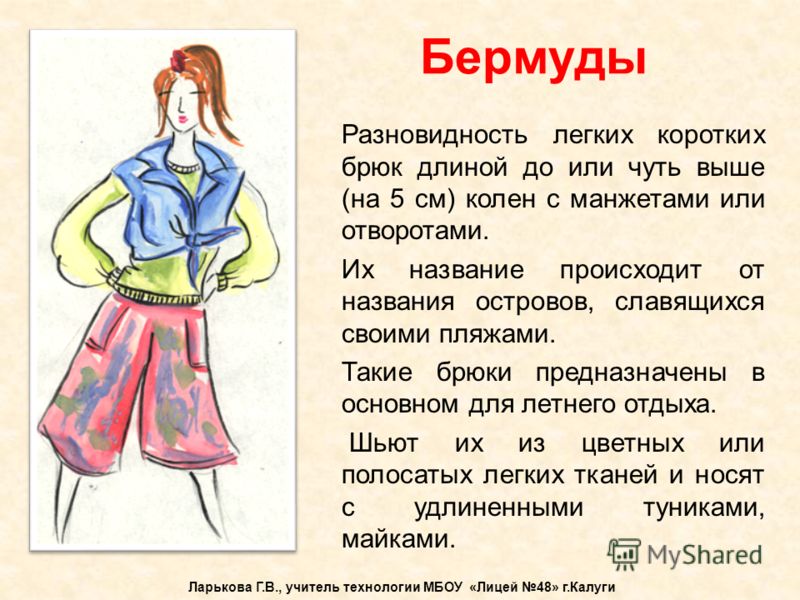 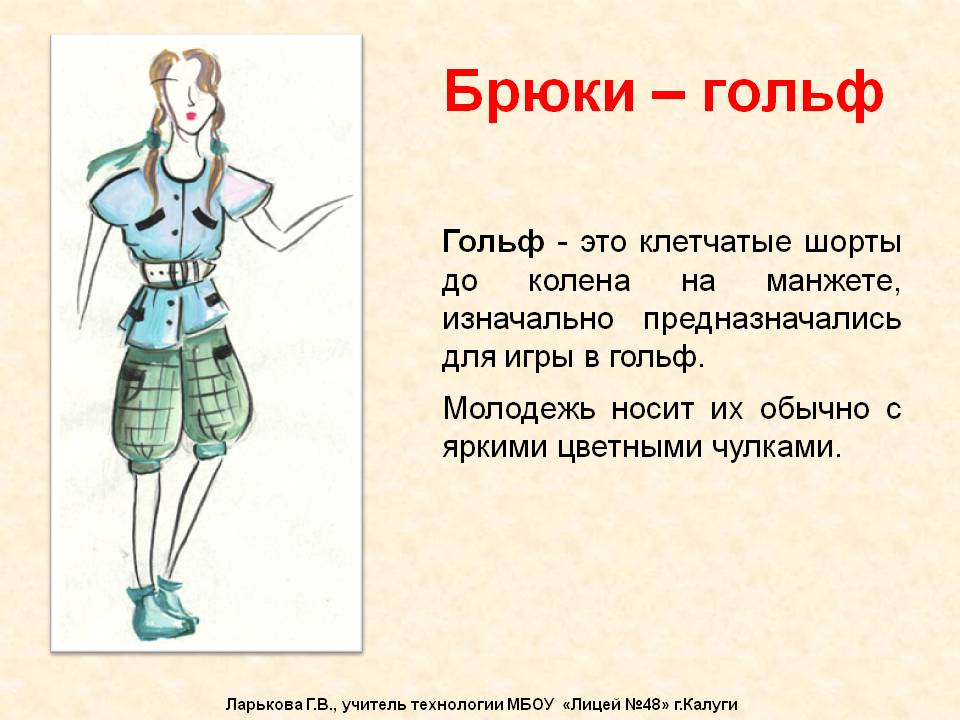 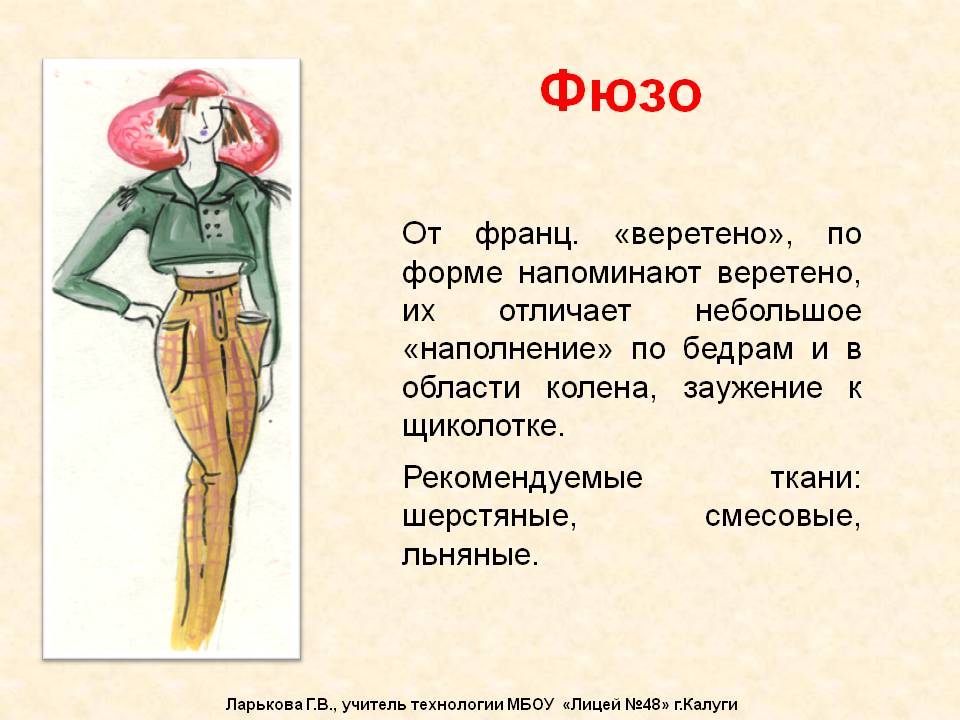 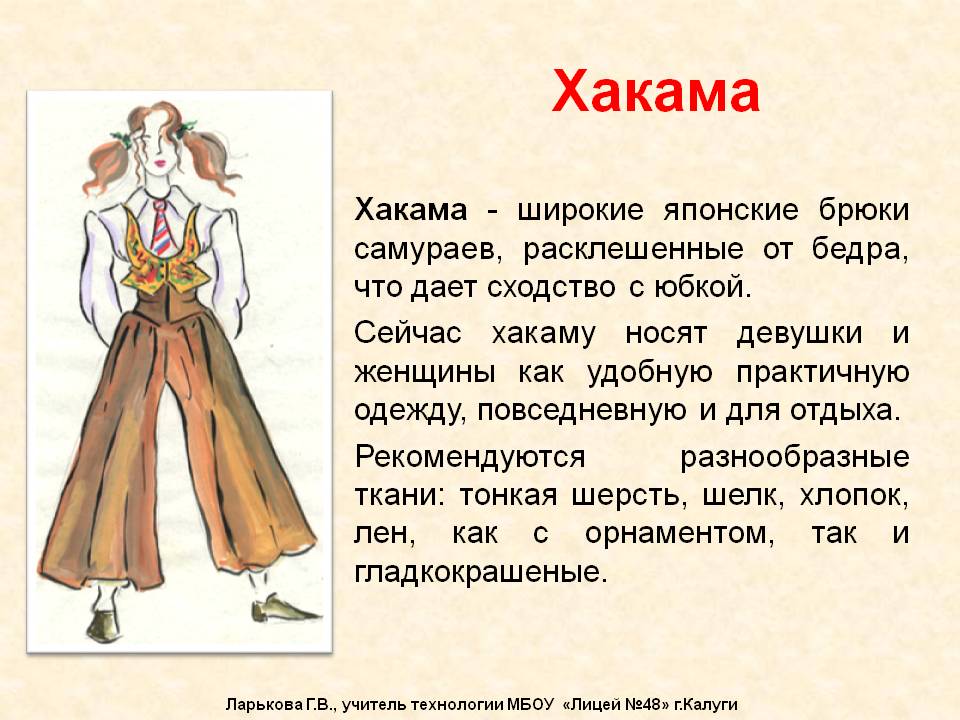 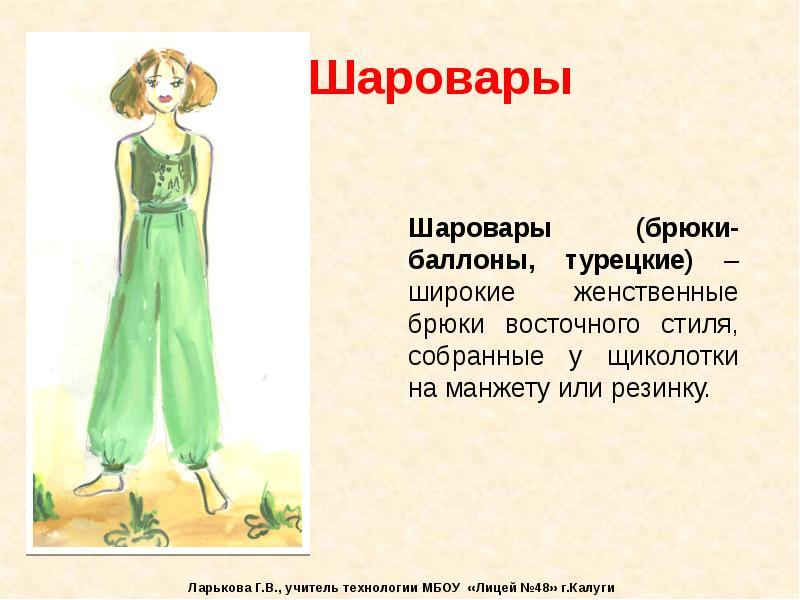 Зарисовать модель
Описать модель
Построить основу чертежа
Внести изменения в основу чертежа
Выполнить выкройку
Юбка-шорты